TP1
 LES EPITHELIUMS
Dr BOUKHALFA N.
Généralités
1. Critères morphologiques
Ils sont constitués de cellules juxtaposées, jointives formant un ensemble cohérent.

 Ils ne contiennent pas de vaisseaux sanguins et reposent sur le tissu conjonctif sous-jacent par l'intermédiaire de la lame basale ; Ils sont polarisés (pôle basal, pôle apical). La lame basale a un rôle de filtre sélectif. 

Les épithéliums sont capables de régénération
2. Critères fonctionnelles:

 deux types d'épithéliums : 
1. Les épithéliums de revêtement: Ils recouvrent une surface externe ou interne de l'organisme, ont une fonction de protection. 
2. Les épithéliums glandulaires: Ceux qui s'enfoncent dans le tissu conjonctif. Ils ont une fonction de sécrétion. Il existe des glandes exocrines et des glandes endocrines.
I. LES EPITHELIUMS DE REVETEMENT:

 1. Critères de classification : 
1.1. Nombre de couches de cellules : 

Epithélium unistratifié : formé par une couche de cellules reposant toutes sur la lame basale et atteignant toutes le pôle apical. 
Epithélium stratifié ou pluristratifié : formé par deux ou plusieurs couches de cellules. Une seule couche repose sur la lame basale, une seule couche est en contact avec la surface.
-
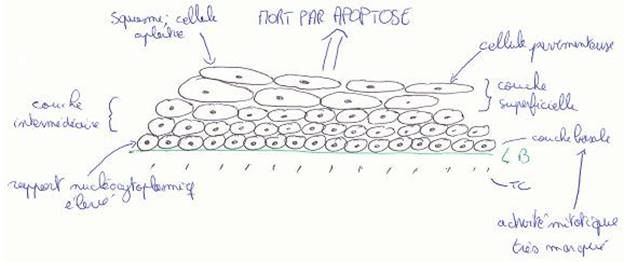 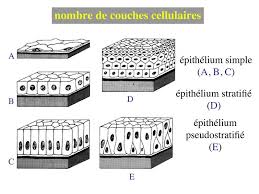 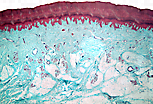 L'épithélium stratifié pavimenteux  kératinisé

couche superficielle épaisse, la couche cornée, constituée de cellules kératinisées mortes
- Epithélium pseudostratifié : toutes les cellules reposent sur la lame basale mais toutes n'arrivent pas en surface. Les noyaux sont à différents niveaux d'où l'aspect stratifié.
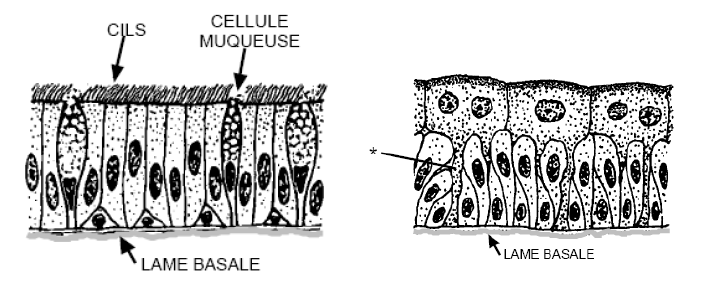 1.2. Forme des cellules : 
- Pavimenteuse : cellules aplaties en forme de pavés. 
- Cubique : cellules aussi hautes que larges. 
- Prismatique (cylindrique) : cellules plus hautes que larges 
Remarque: Pour les épithéliums pluristratifiés, il faut tenir compte de la forme des cellules superficielles .
1.3. Différenciations apicales : bordure en brosse (microvillosités), cils, stéréocils
1.4. Présence de cellules particulières : cellules muqueuses (caliciformes), cellules qui synthétisent la kératine…
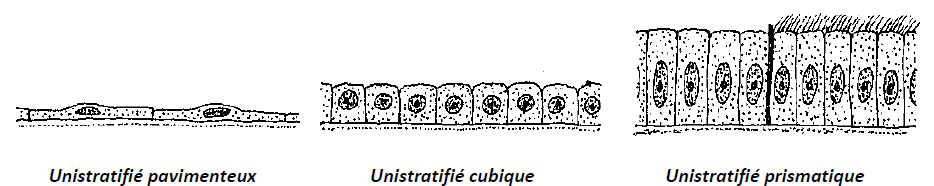 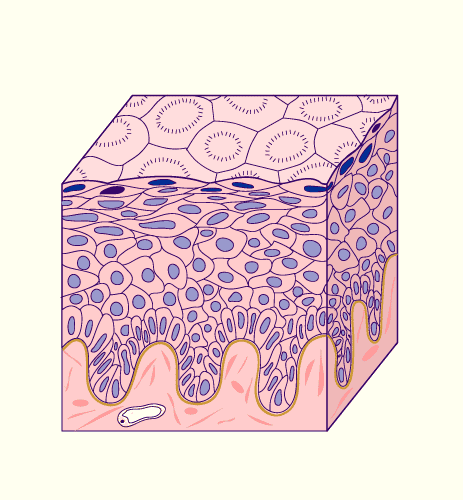 Epithélium pavimenteux stratifié non kératinisé

la couche basale ou germinative est constituée de cellules cubiques ou cylindriques basophiles.
la couche para-basale ou intermédiaire est formée de plusieurs couches de cellules polyédriques au noyau arrondi.
la couche superficielle contient les cellules qui s'aplatissent progressivement et deviennent pavimenteuses. Leur noyau devient pycnotique
2. Exemples d'épithéliums de revêtement :
- Epithélium bordant les villosités du duodénum : Unistratifié prismatique à deux types de cellules. 
- Osophage de batraciens : Pseudostratifié prismatique à trois types de cellules. 
- vagin de primate : Pluristratifié pavimenteux squameux non kératinisé. 
vagin de rongeur : Pluristratifié pavimenteux squameux kératinisé. 

3. Fonctions des épithéliums : 
- Protection : mécanique, physique, chimique. 
- Absorption : exemple des entérocytes. 
- Mouvement.
II. EPITHELIUMS GLANDULAIRES EXOCRINES 
1. Définition 
Les glandes exocrines déversent leur produit de sécrétion dans le milieu extérieur (surface cutanée ou cavité de l'organisme) : 
- Soit par l'intermédiaire d'un canal excréteur 
- Soit directement 

Les glandes exocrines peuvent être : 
- Unicellulaires : Cellules glandulaires situées dans un épithélium de revêtement. Ex : cellules caliciformes réparties dans l'épithélium intestinal ou respiratoire. 
- Pluricellulaires : Les cellules glandulaires forment un épithélium sécrétoire (sans canal excréteur). Ex : Epithélium sécrétoire gastrique. 

Les cellules glandulaires forment des glandes, pourvues d'un ou de plusieurs canaux excréteurs
2. Critères de classification : 
Sauf exceptions, les glandes exocrines comportent une portion sécrétrice et un canal excréteur. 
a.  Aspect du canal : 
- Simple (unique) : Glande simple 
Ramifié (plusieurs) : Glande composée 

b.  Forme de la partie sécrétrice : 
- Acinus (petite sphère) : Glande acineuse 
- Tube : Glande tubuleuse (rectiligne ou contournée) 
- Alvéole (sac arrondi à lumière large) : Glande alveolaire 
- Glandes mixtes : glandes tubulo-acineuses
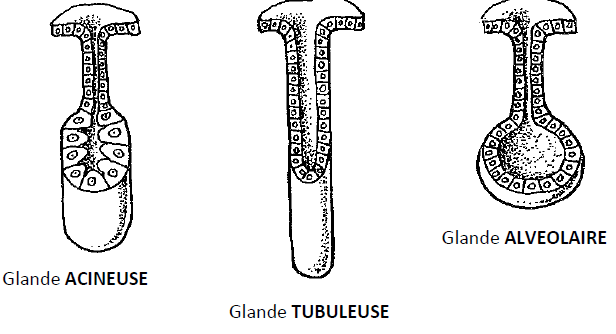 c. Nature du produit élaboré et caractères cytologiques :
- Protéines (enzymes) : élaborées par les cellules séreuses qui sont caractérisées par un cytoplasme sombre, et un noyau parabasal ou central (glande SEREUSE). Ces cellules peuvent s'organiser en acinus séreux ou en croissant séreux (croissant de Gianuzzi). 
- Mucus (mucopolysaccharides, protéoglycanes) : élaboré par les cellules muqueuses qui sont caractérisées par un cytoplasme clair et un noyau aplati basal (glande MUQUEUSE) 
- Mixte : glande SERO-MUQUEUSE (protéines + mucus) 
- Sueur (eau + électrolytes) : élaborée par les glandes sudoripares 
- Sébum (lipides) : élaboré par les glandes sébacées 
- Lait (lipoprotéines) : élaboré par les glandes mammaires
d. Mode d'excrétion: 
- MEROCRINE : Le produit de sécrétion est éliminé par exocytose (ex: glandes salivaires) 
- APOCRINE : Le produit de sécrétion est éliminé avec une couronne de cytoplasme qui l'entoure et qui se détache du reste de la cellule (ex: glandes mammaires : fraction lipidique) 
- HOLOCRINE : la cellule glandulaire entière est éliminée avec son produit de sécrétion qui remplit entièrement son cytoplasme (ex: glande sébacée)
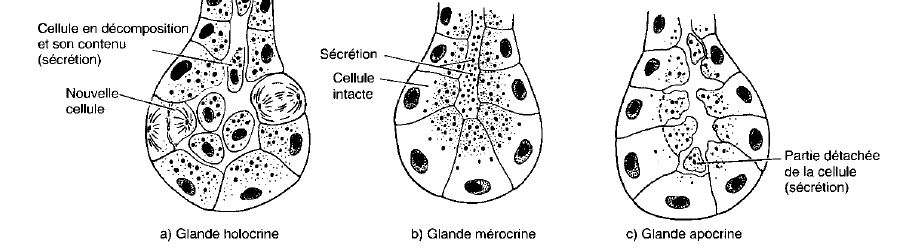 3. Exemples de glandes exocrines : Exercices de classification 
- Peau de batracien 
Glande de Brunner du duodénum 
- Glandes salivaires 
- Glande mammaire 
- Glande sébacée
III. EPITHELIUMS GLANDULAIRES ENDOCRINES 
1. Définition : 
Les glandes endocrines déversent leur produit de sécrétion directement dans les capillaires sanguins du tissu conjonctif qui les entoure.
 
2. Critères de classification 

a. Forme de la partie sécrétrice : 
- Glande endocrine DIFFUSE : il existe dans certains organes des cellules endocrines dispersées dans le tissu conjonctif vascularisé. Ex: Cellules de Leydig (testostérone) 
- Glande endocrine FOLLICULAIRE ou VESICULAIRE : Les cellules glandulaires se disposent en follicules ou en vésicules. Ex: Thyroïde 
-
Glande endocrine TRABECULAIRE ou RETULEE: Les cellules glandulaires se disposent en travées ou en cordons au sein d'un tissu conjonctif vascularisé. Ex: Corticosurrénales, Antéhypophyse. 
Neurones sécréteurs en amas: Ex : noyaux hypothalamiques 

b. Nature du produit élaboré et caractères cytologiques : 
 Hormones protéiques : Les cellules sont riches en REG et Golgi (synthèse et exportation du produit). Ex: Insuline (Pancréas : ilots de Langerhans) 
Hormones glycoprotéiques : REG, Golgi. Ex: Hormones thyroïdiennes (thyroïde : intervention des lysosomes) 
 Hormones stéroïdes : REL et mitochondries à crêtes tubulaires. Ex: cellule de Leydig (testostérone) et cellules lutéales du corps jaune (oestrogènes et progestérone). 
 Neurohormones : Cellules neurosécrétrices (cellules endocrines à sécrétion d'amines biogènes).
IV. EPITHELIUMS GLANDULAIRES AMPHICRINES OU MIXTES 
Ces glandes sont à la fois exocrines et endocrines. 
A. Cas du pancréas : 
La glande est dite HETEROTYPIQUE car elle comporte des portions constituées de cellules exocrines et d'autres de cellules endocrines. Le pancréas comporte des acini séreux (portion exocrine : enzymes digestives) et des ilots de Langerhans endocrines (insuline et glucagon). 
B. Cas du foie : 
La glande est dite HOMEOTYPIQUE car elle comporte un seul type cellulaire exerçant les 2 fonctions, exocrine et endocrine. La même cellule (hépatocyte) élabore la bile (fonction exocrine), du glucose, des glycoprotéines et des lipoprotéines vers le sang (fonction endocrine).